Пастухова Людмила Ивановна
 воспитатель 
МАДОУ детский сад № 48
 
Номинация 1 «Инновационные практики реализации ФГОС ДО»
 
 
 
Презентация
Центр финансовой грамотности для детей старшего дошкольного возраста «Юный финансист».
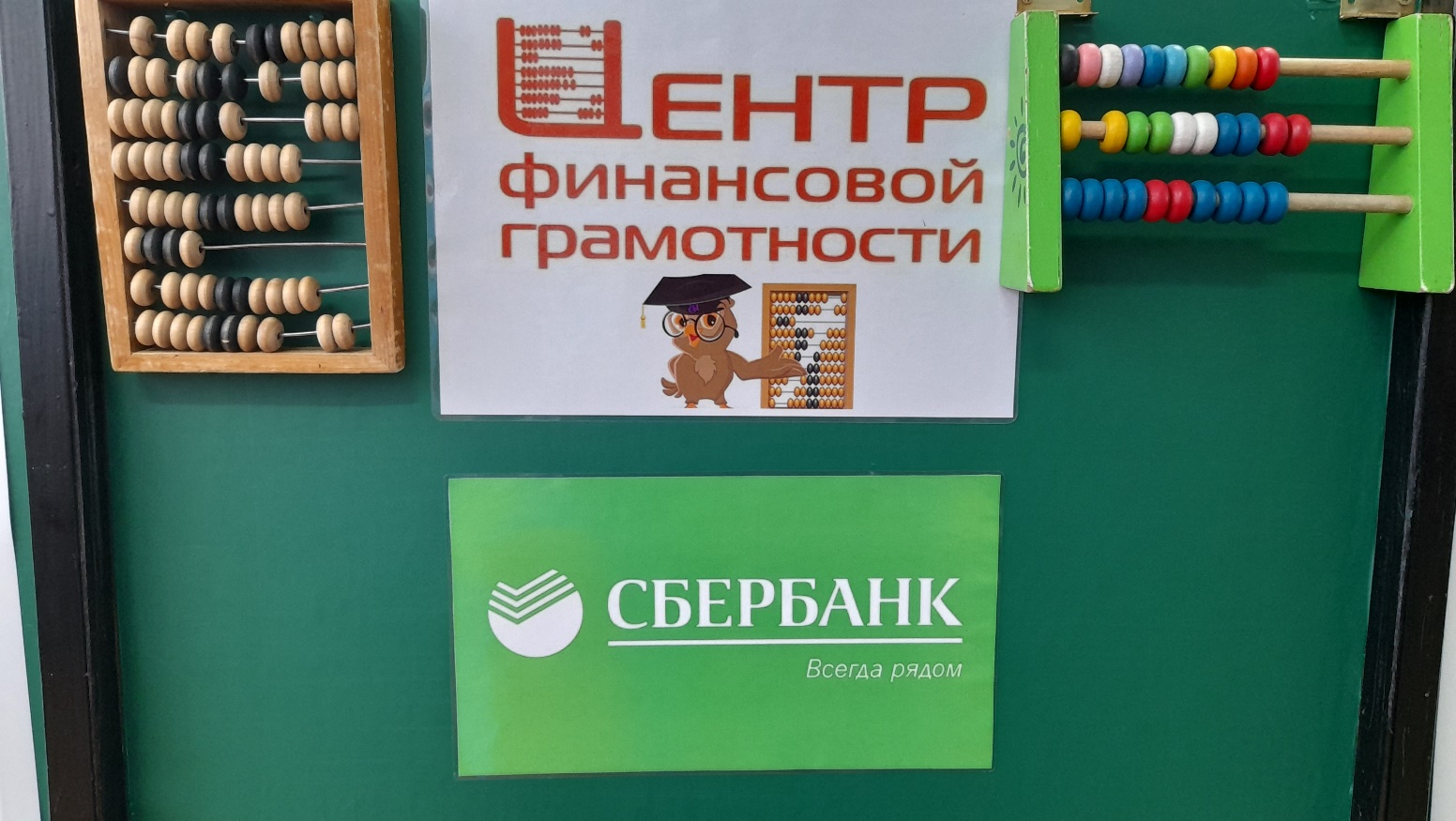 Аннотация:
 
 Пастухова Людмила Ивановна
 воспитатель 
МАДОУ детский сад № 48
 
Центр финансовой грамотности для детей старшего дошкольного возраста «Юный финансист».
 
Тема финансовой грамотности в дошкольной педагогике не нова. Но, в стремительно меняющемся современном мире все чаще открываются новые реалии, оставить без внимания которые мы не вправе. В любом случае, в последнее время теме финансовой грамотности дошкольников стали уделять особое внимание. Я не осталась в стороне. 
Задача воспитателя детского сада — преподнести элементарные финансовые понятия в максимально доступной и увлекательной форме.
Для этого я создала в группе центр финансовой грамотности «Юный финансист»
Данный центр представляет собой большой модуль, который разделен на шесть  учебно – игровых зон. Модуль удобен в использовании, легко перемещается в групповом пространстве, может взаимодействовать с другими развивающими центрами. Помогает решить сразу несколько задач, направленные на познавательное, речевое и социально-коммуникативное развитие. Способствует развитию таких психических процессов, как память, мышление, воображение, восприятие. 
Центр финансовой грамотности «Юный финансист» обогащает предметно- пространственную среду в группе, способствует закреплению полученных экономических представлений в трудовой, познавательной деятельности, предоставляет каждому ребенку возможность действовать самостоятельно в соответствии со своими интересами, развивать познавательный интерес и познавательную активность.
В центре «Юный финансист» содержатся: 
1 зона - Уголок сюжетно-ролевой ролевой игры «Банк»
Цель: воспроизведение в игре профессиональной деятельности взрослых.
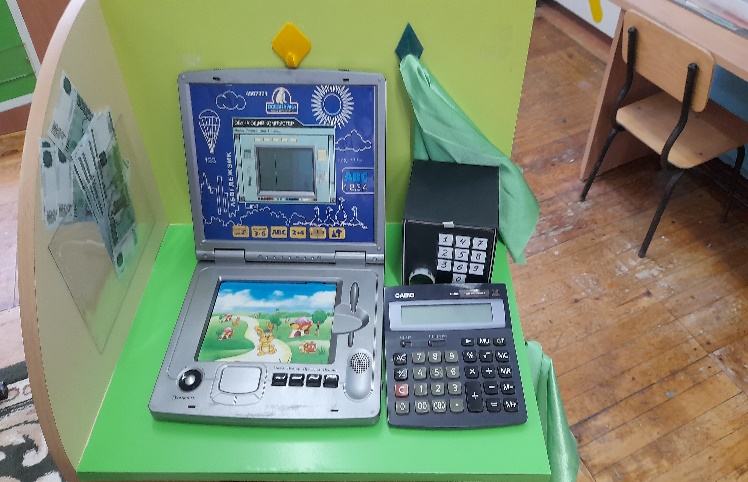 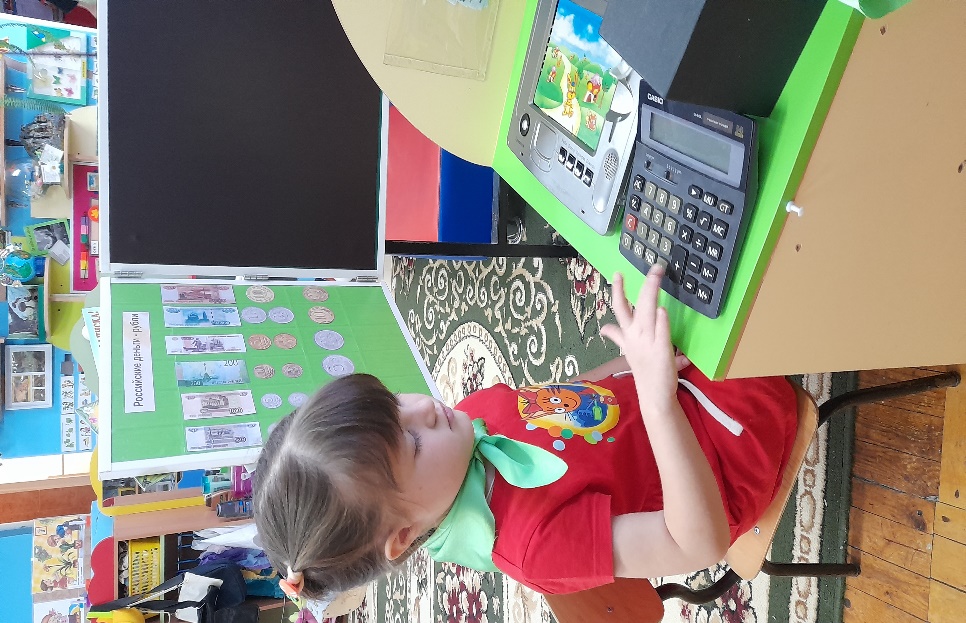 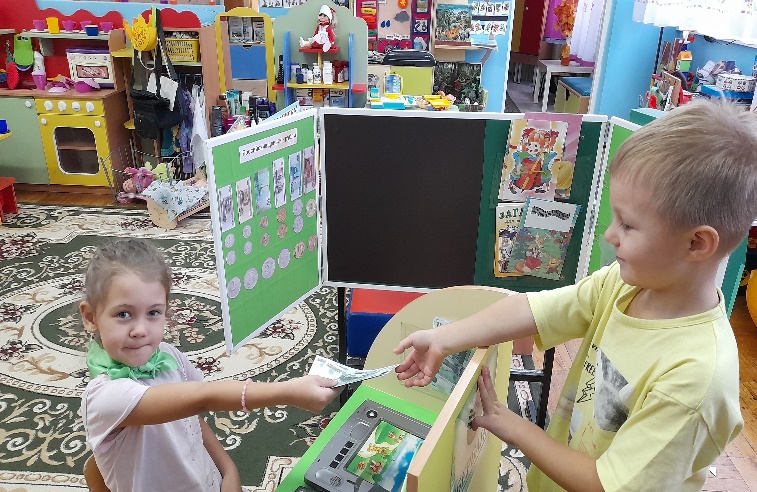 В «Банке» имеются необходимое оборудование и инструменты для игры - компьютер, сейф, калькулятор, элементы костюма банковского работника, логотипы банка, бумажные кошельки, сделанные детьми, игровые купюры и монеты.
Игровые задачи данной дидактической игры направлены на развитие эмоционального вживания в незнакомый социальный мир, овладение нормами и правилами социального поведения.
Игра рассчитана на детей старшего возраста.
Формы организации деятельности:
организованная игра; 
познавательные занятия с определенным экономическим содержанием;
тематические сюжетно-ролевые игры;
свободная игровая деятельность детей.
2 зона - Коллекция российских рублей и монет, альбом «История денег».

Цель: закрепить знания детей о номинальной ценности монет и банкнот Российской федерации, формирование интереса к истории возникновения денег.
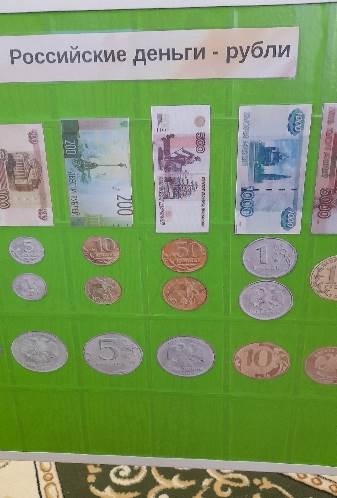 3 зона - Игровое дидактическое пособие «Банкомат»
Данное универсальное развивающее пособие предназначено для организации самостоятельной, индивидуальной и совместной деятельности педагога и воспитанников.
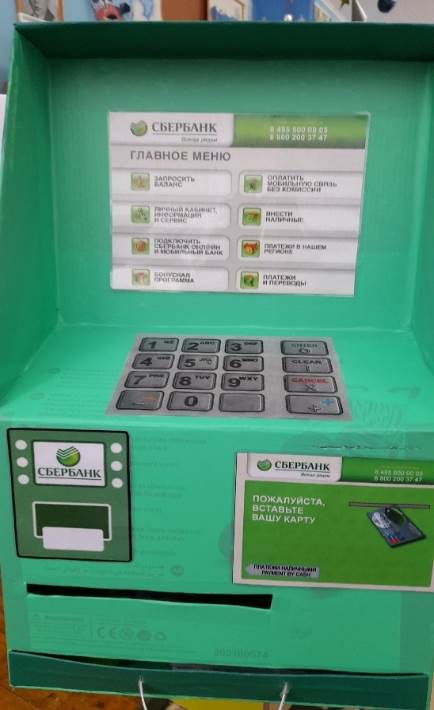 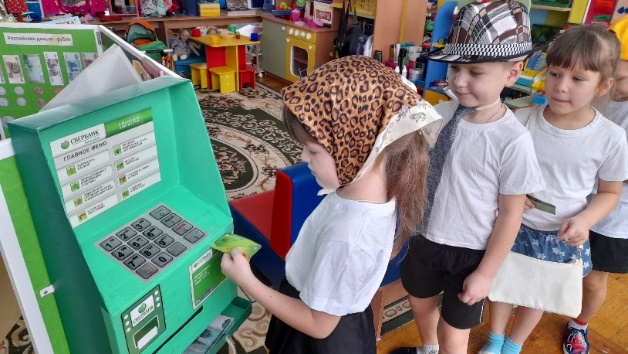 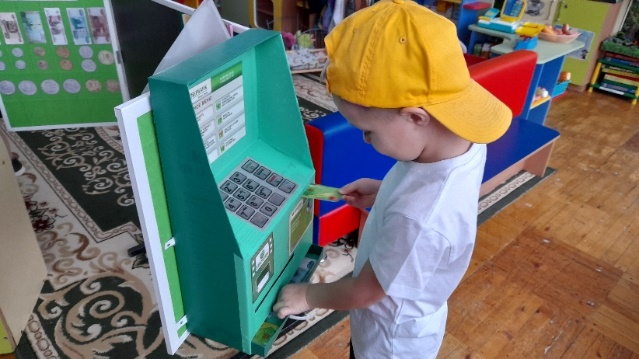 Дошкольники, играя с макетом, оплачивая покупки, услуги, учатся правильно пользоваться банкоматом, пластиковой картой, знакомятся с денежными купюрами.
 Пособие привлекает внимание яркостью, интересным содержанием. Предполагает использования его в работе с детьми старшего дошкольного возраста с возможностью импровизации по ходу образовательной деятельности, смешивания и варьирования, усложнения или упрощения заданий.
4 зона -  Библиотека художественной литературы, ориентированная на освоение экономических понятий:
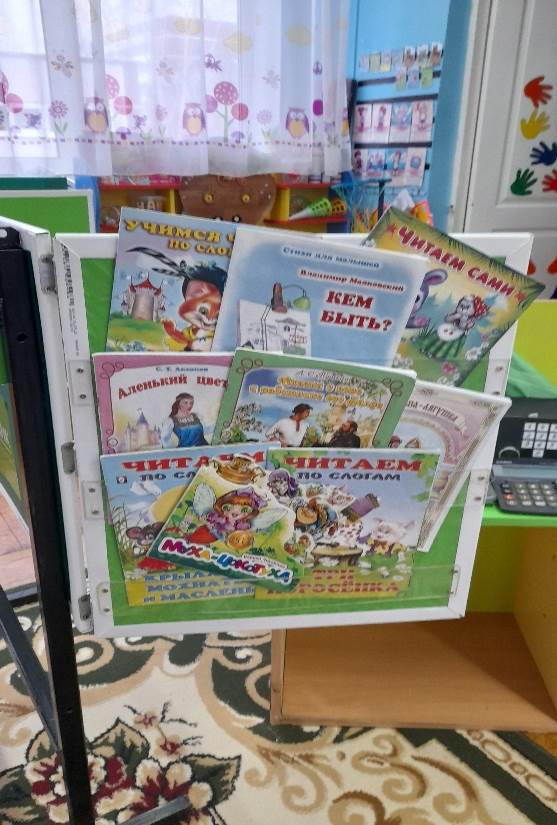 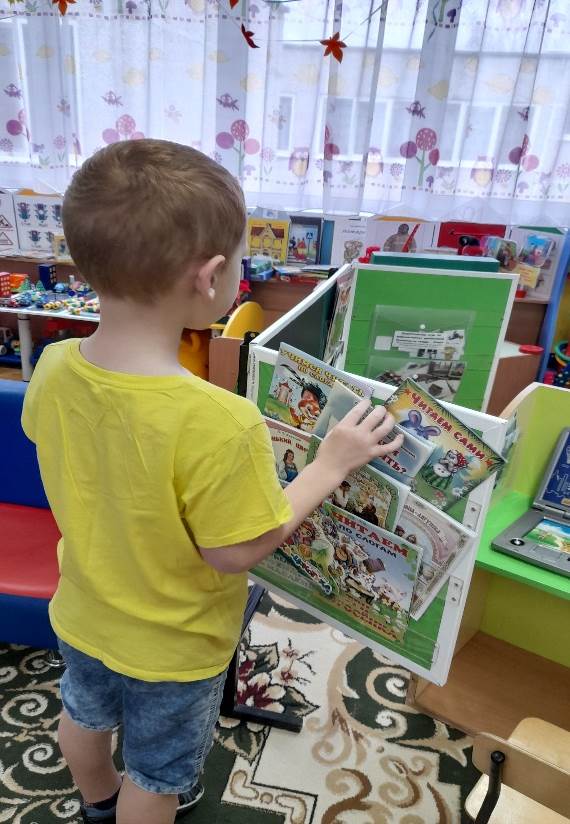 Сказки, знакомящие с разными способами получения дохода; отражающие труд людей; показывающие быт, традиции  народа; помогающие понять значение таких качеств личности, как экономичность, предприимчивость, расчётливость, практичность, смекалка, бережливость - Русские народные сказки «Теремок», «Крылатый, мохнатый да масляный», «Мужик и медведь», «Хаврошечка», А.С. Пушкин «Сказка о попе и работнике его балде», С.Т.Аксаков «Аленький цветочек», С. В. Михалков «Три поросенка», К. Чуковский «Муха – цокотуха»
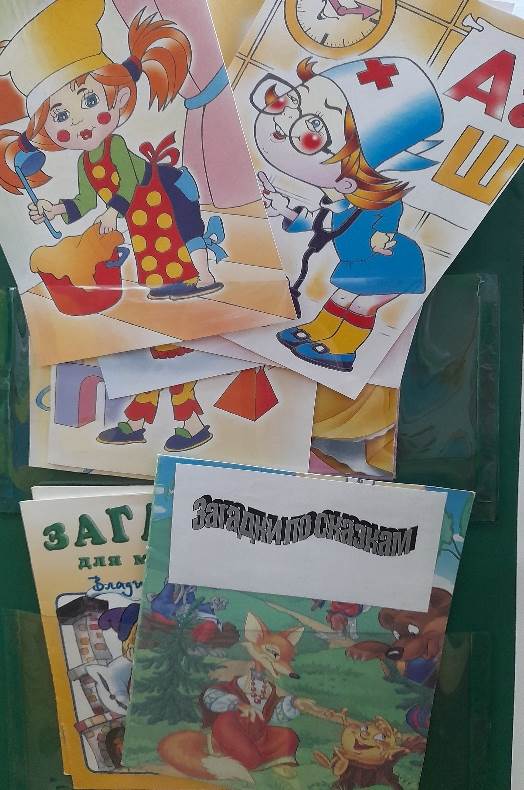 - Картотека пословиц, поговорок, загадок – отражающих житейскую мудрость о пользе как накопления, так и траты денег.
5 зона – Дидактические игры:
- Дидактическая игра: «Семейный бюджет» 
Цель: формирование знаний детей о расходах семьи.
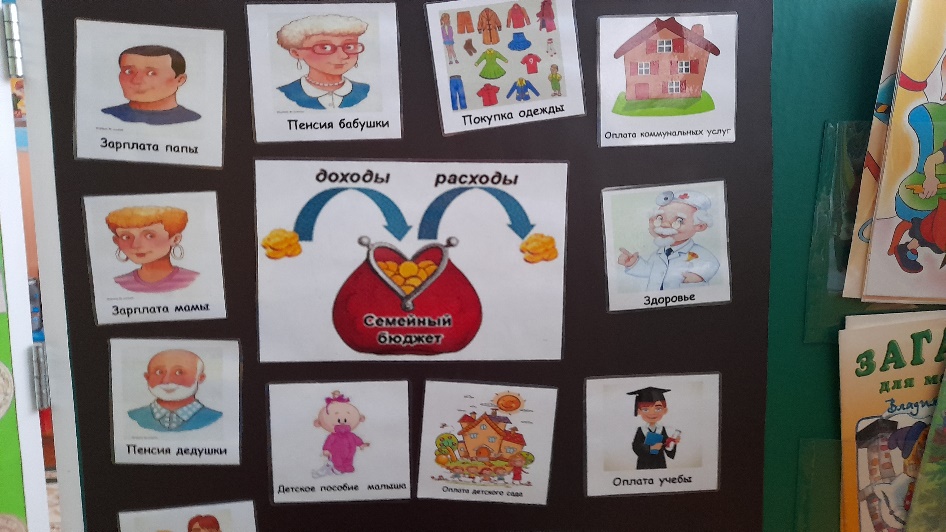 Игра помогает воспитывать правильное отношение к деньгам; расширить словарный запас детей понятиями «заработная плата», «пенсия», «стипендия», «доход», «расход».
Материал и оборудование: магнитное поле, карточка с изображением кошелька со стрелками «Доход» - «Расход», карточки с изображением того, кто приносит доход в семью (папина зарплата, бабушкина пенсия и т.д.), карточки с условным изображением, куда тратятся деньги (оплата детского сада, покупка продуктов и т.д.
Ход игры: на магнитное поле крепится карточка с изображением кошелька. Ребенку предлагается правильно расположить карточки в сектор «Доход» и сектор «Расход». 

-    Дидактическая игра: «Кто что делает» 
Цель: расширить знания детей о профессиях и трудовых действиях; развивать речевую активность детей.
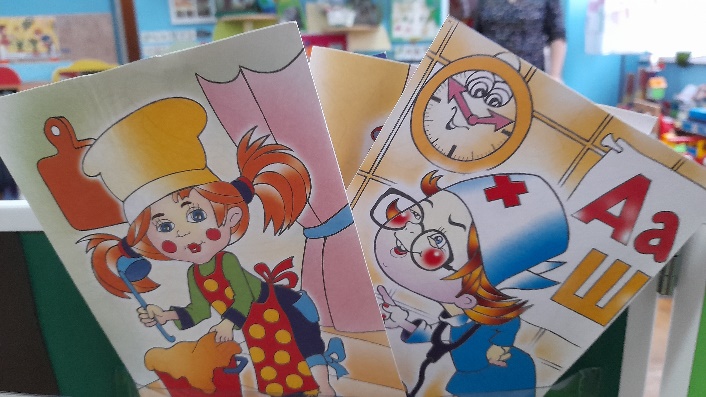 Ход игры: воспитатель предлагает ребенку рассмотреть сюжетную картинку с изображением профессии и рассказать, что необходимо для людей данной профессии. Так же воспитатель может предложить вспомнить, есть ли люди данной профессии в окружении ребенка, рассказать о таком человеке.
-    Дидактическая игра: «Надо»-«Хочу»
 Цель: познакомить детей с многообразием потребностей и ограниченными возможностями. Научить определять разницу между понятиями «хочу» и «надо».
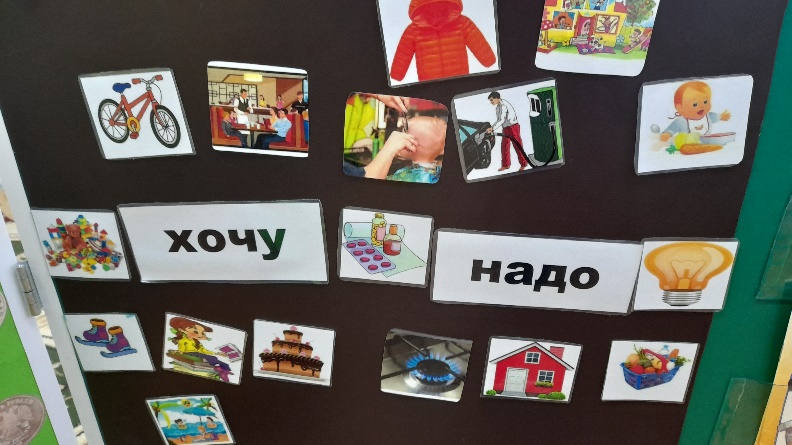 Материал и оборудование: магнитное поле, карточки со словами ««надо», «хочу», карточки различных предметов или действий.
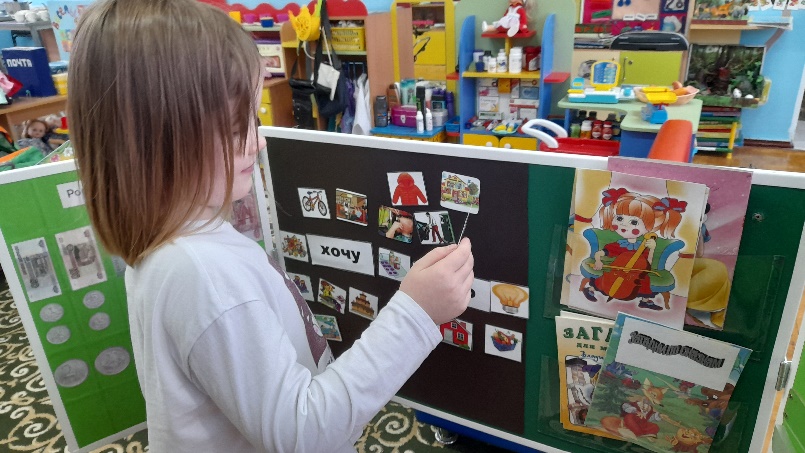 Ход игры: на магнитное поле крепятся карточки со словами «надо» и «хочу». Ребенку предлагается определить к какому понятию - «надо» или «хочу» - относится изображение на карточке и прикрепить ее к соответствующему слову.
- Дидактическая игра: «Угадай, где продается». 
Цель: научить детей соотносить название магазина с товарами, которые в нем продаются; развивать умение обобщать группы предметов.
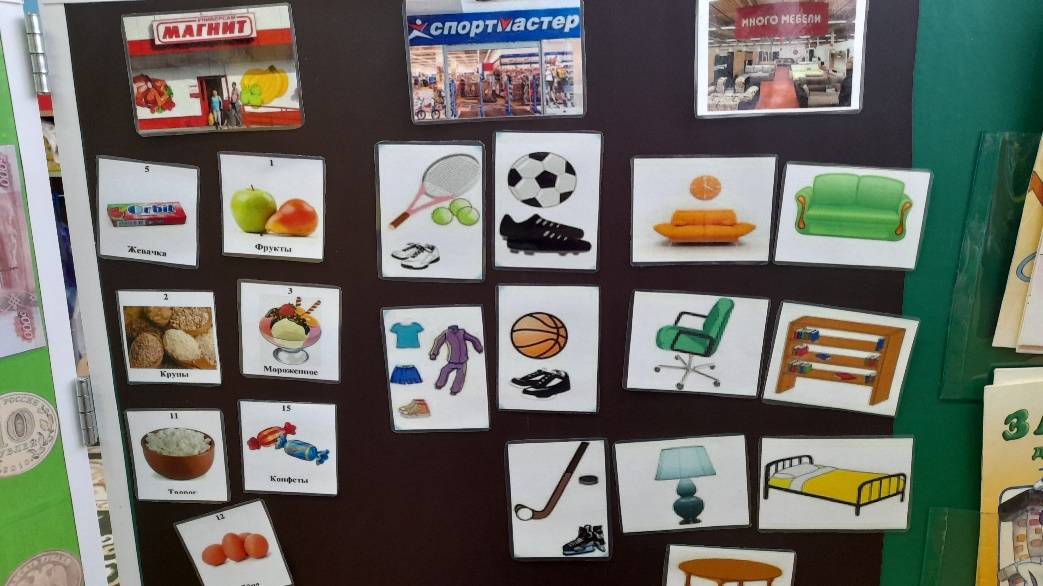 Материал и оборудование: магнитное поле, карточки с изображением магазинов, карточки с изображением обуви, мебели, продуктов и т.д.
Ход игры: на магнитное поле крепится карточка «магазин».
Ребенку предлагается из предложенных карточек с изображением различных предметов выбрать товар, соответствующий тому или иному магазину.
 
 
- Игры математической направленности- касса, геоборды.
Цель: развивать сенсорные способности, воображение, счетные навыки.
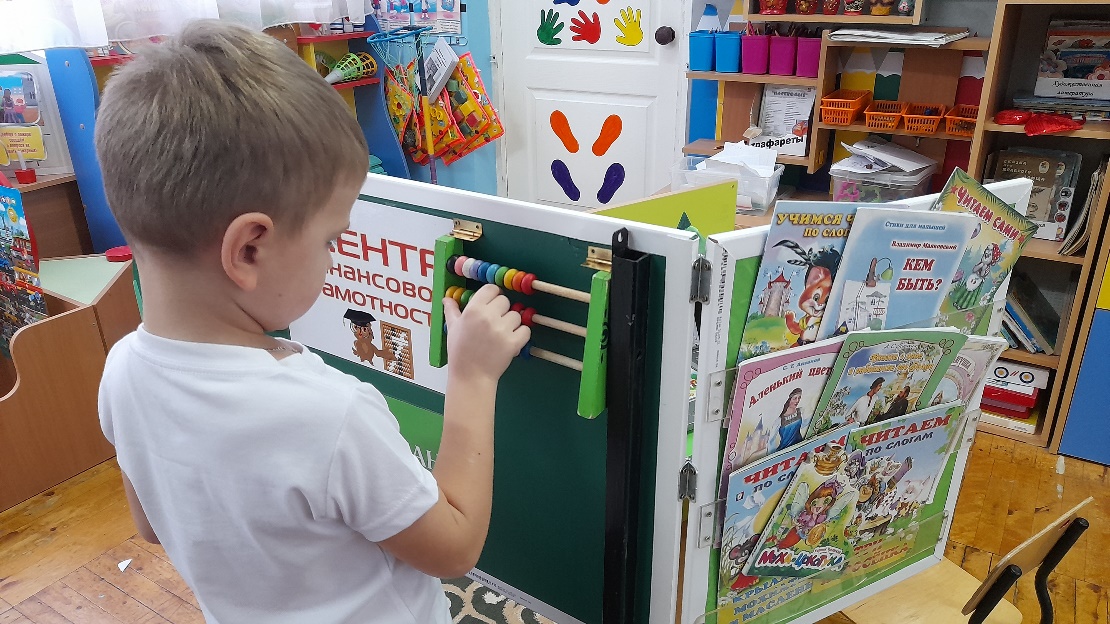 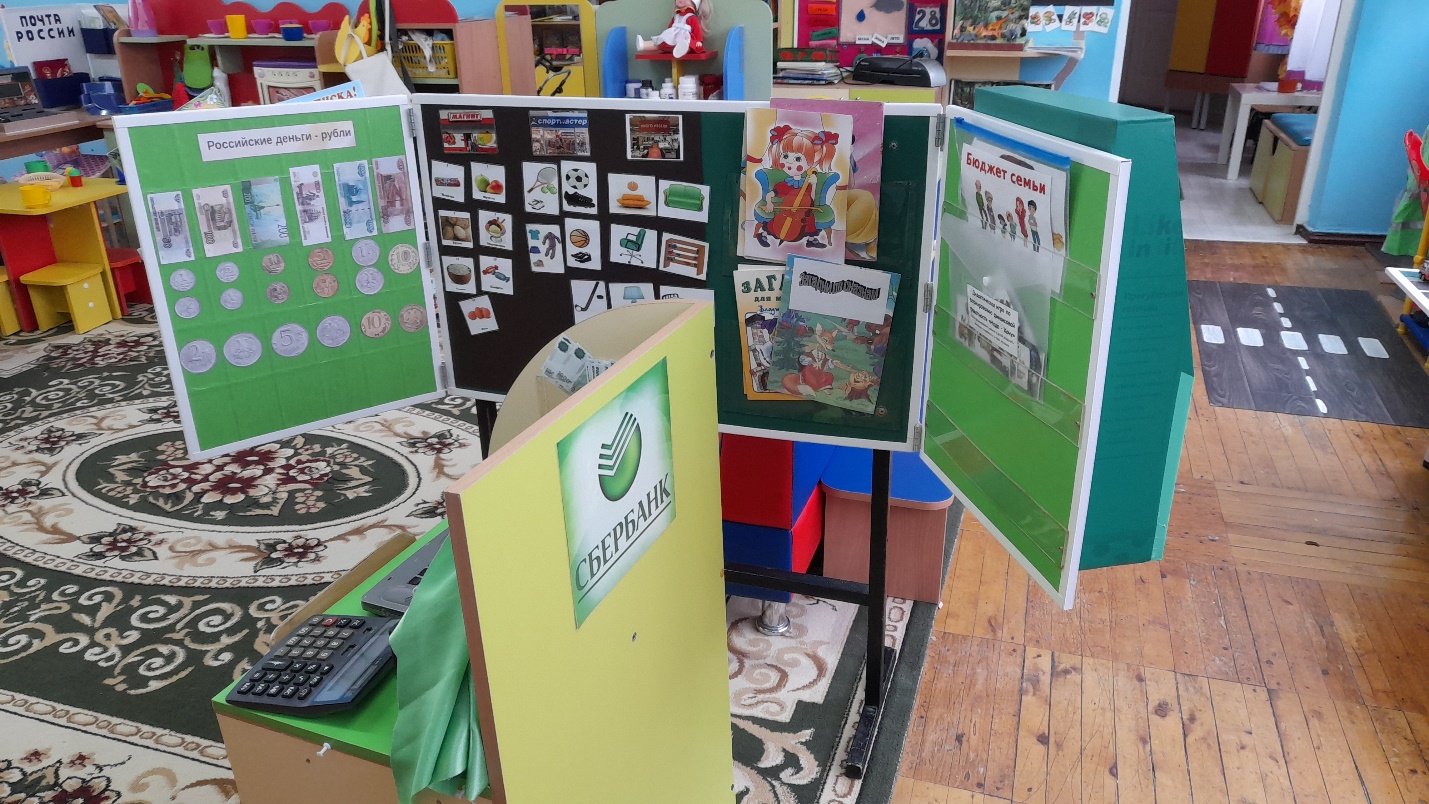 Таким образом, образовательная деятельность по формированию основ финансовой грамотности может разворачиваться не только в форме непосредственной образовательной и совместной образовательной деятельности, но и продолжаться в самостоятельной деятельности дошкольников в специально организованной развивающей среде.
Список используемой литературы
 
1. Шатова А.Д. Тропинка в экономику. Программа, методические рекомендации, конспекты занятий с детьми 5-7 лет. Вентана Граф, М., 2015 
 2. Смоленцева А. А. Введение в мир экономики или, как мы играем в экономику: Учебное пособие: СПб, 2001.-130 с.
3. Ульева Е. Откуда берутся деньги?: Энциклопедия для малышей в сказках. Ростов н/Д: Феникс, 2018. – 45 с.
Интернет ресурсы 
zolotayaribka.caduk.ru›p217aa1.html
 maam.ru›…sreda…osnov-finansovoi-gramotnosti.html